Séminaire Architecture programmée
Présentation du Séminaire : objectif et déroulement
Des besoins
Un lieu
Séminaire Architecture Programmée
Emergence et définition des besoins
Rédaction du questionnaire
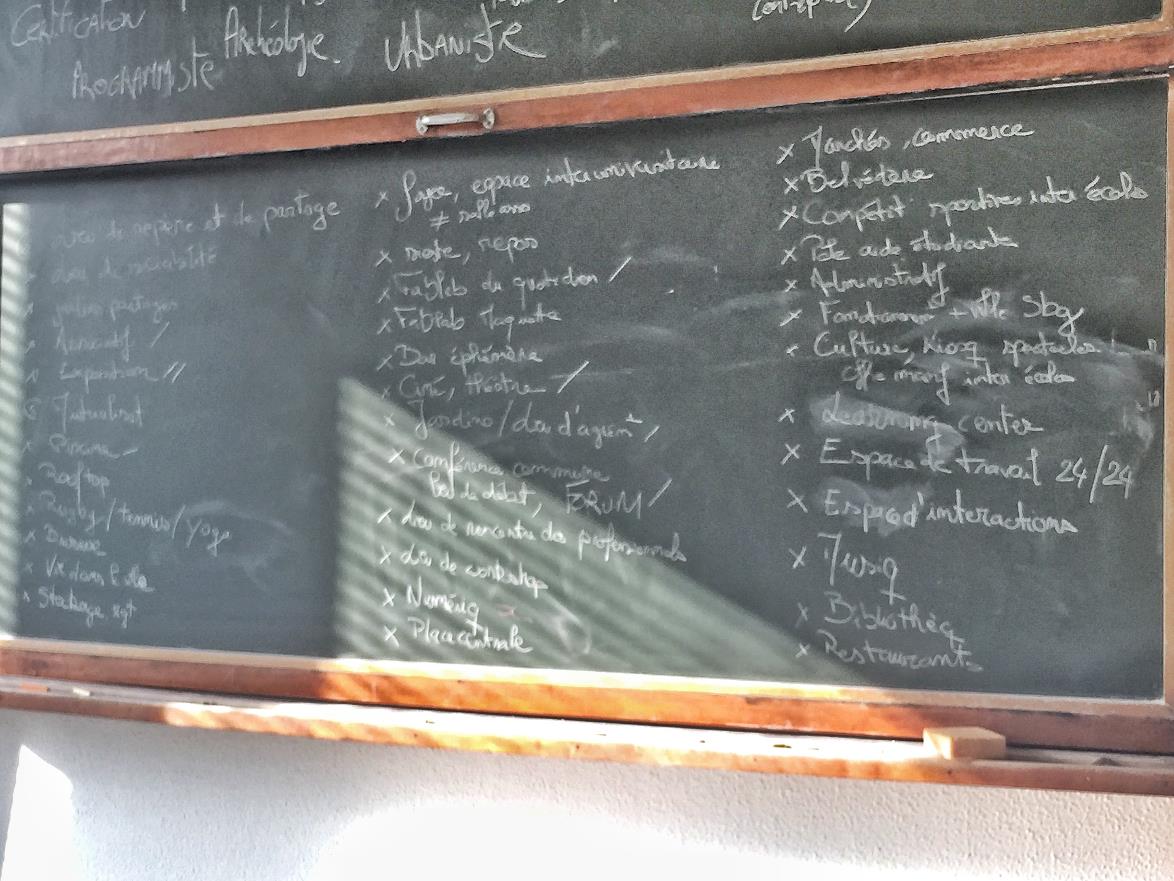 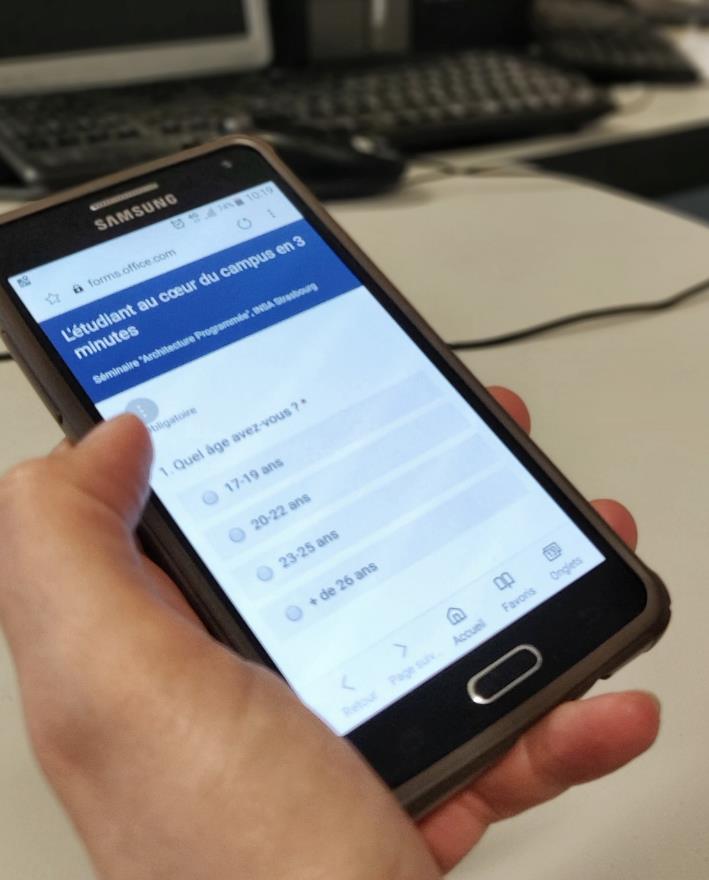 Séminaire Architecture Programmée
Emergence et définition des besoins
Exploitation des résultats
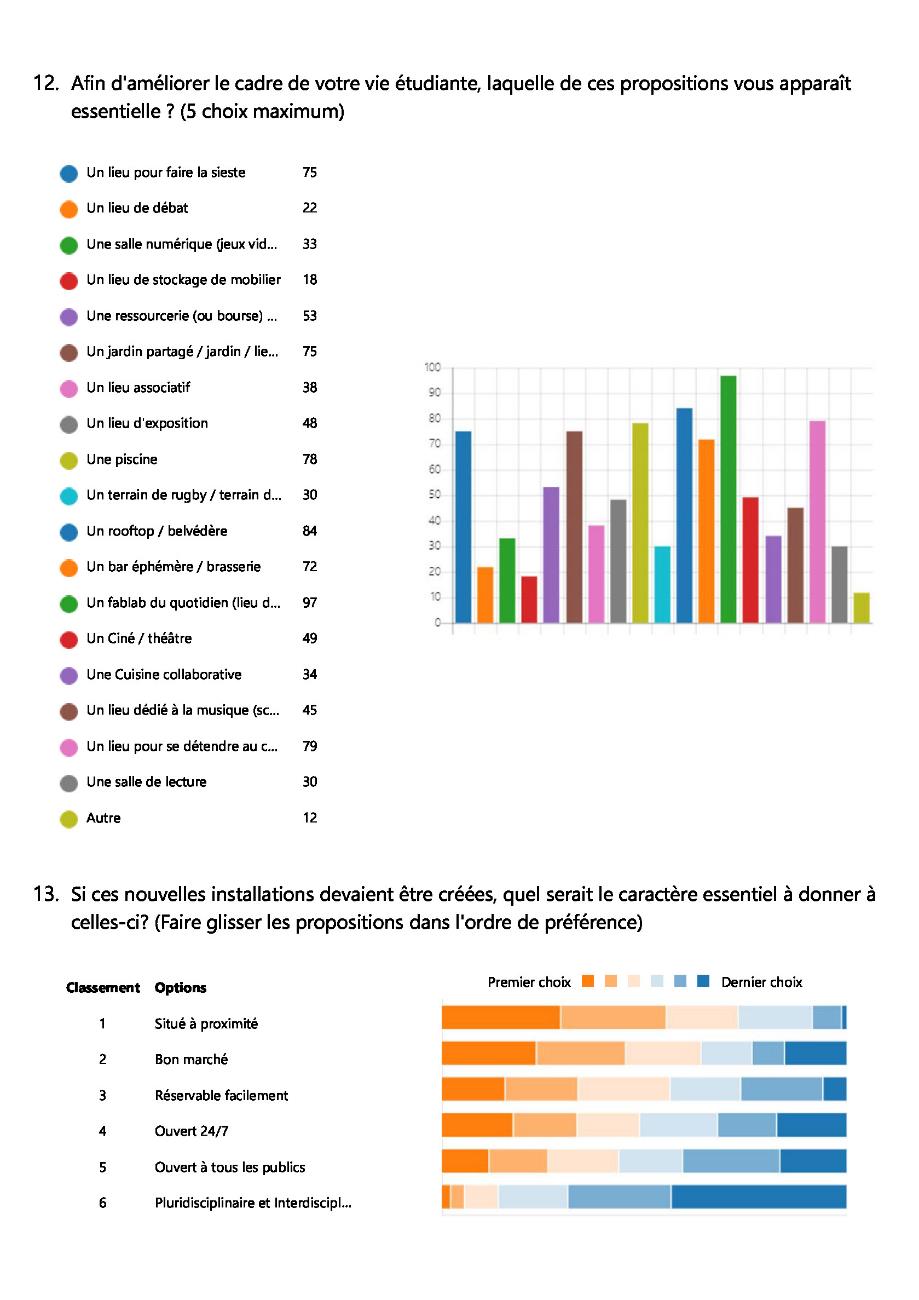 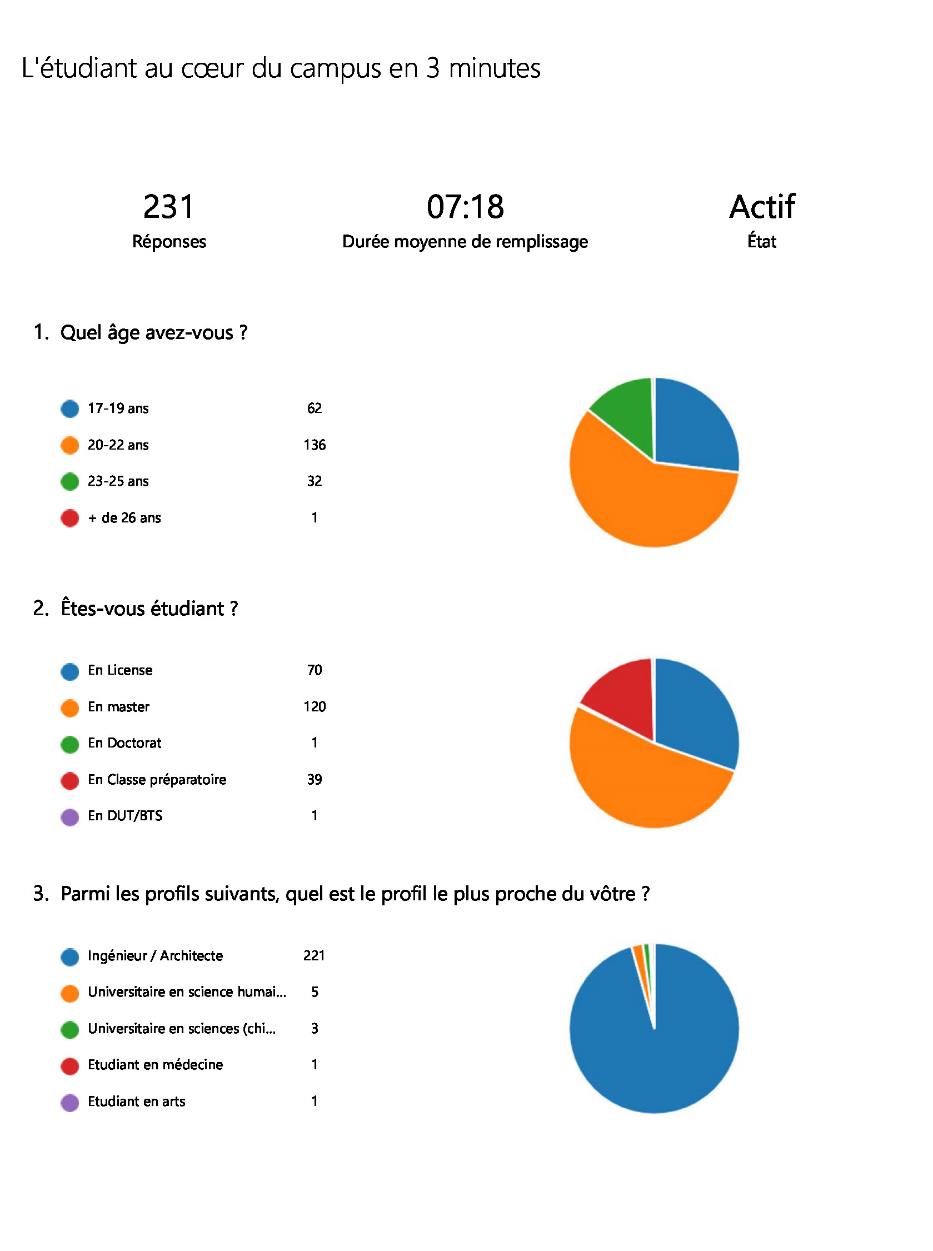 Séminaire Architecture Programmée
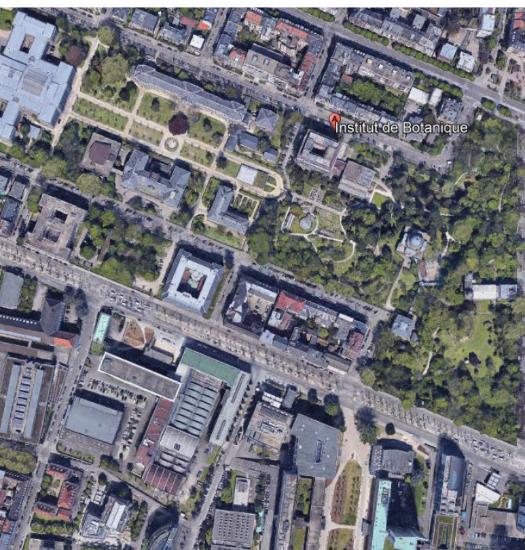 Le lieu
Visite de site
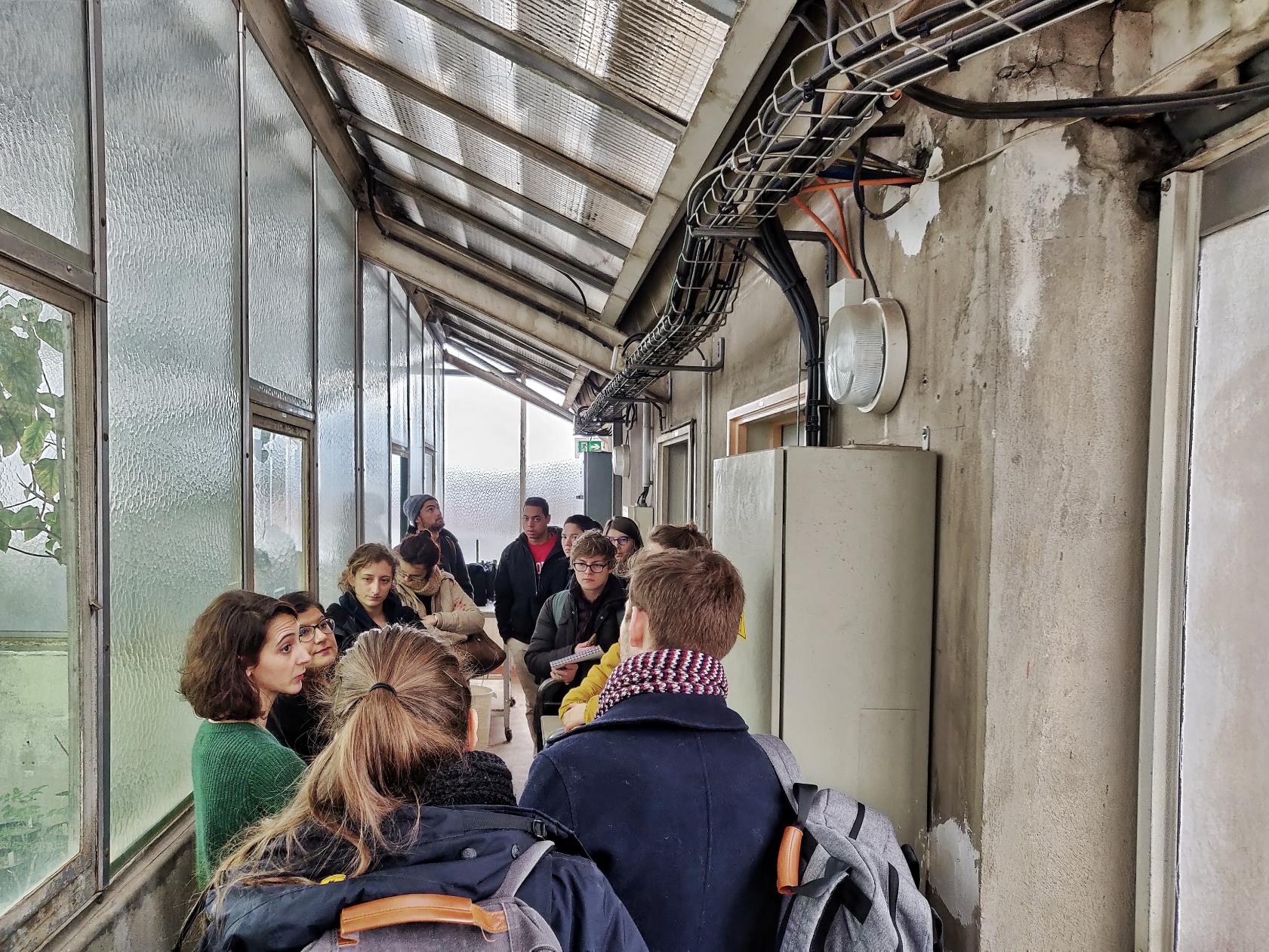 Séminaire Architecture Programmée
Le lieu
Répertoire des caractéristiques du bâtiment
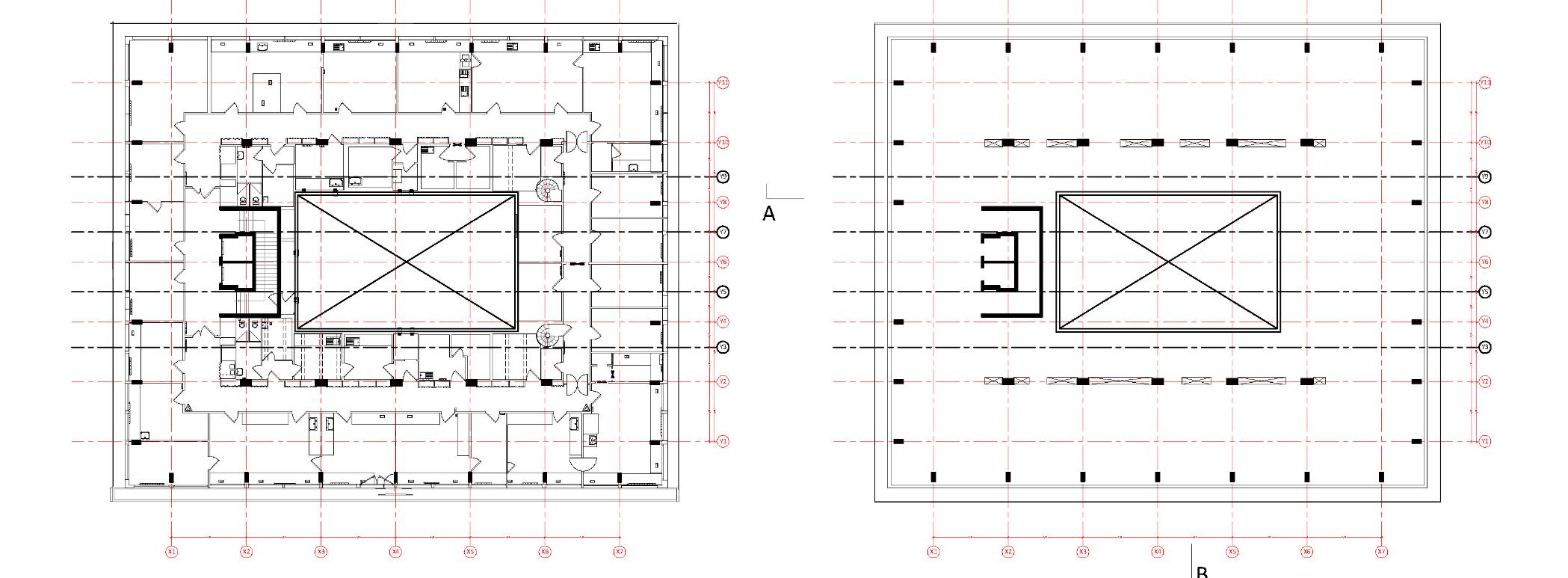 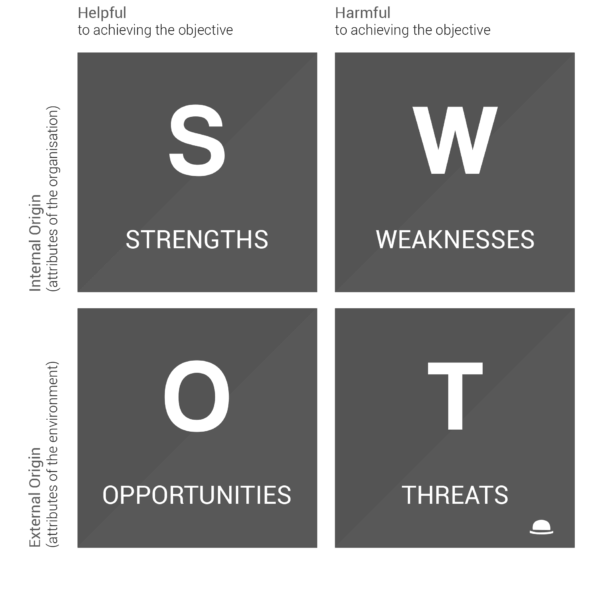 Séminaire Architecture Programmée
GROUPE 1
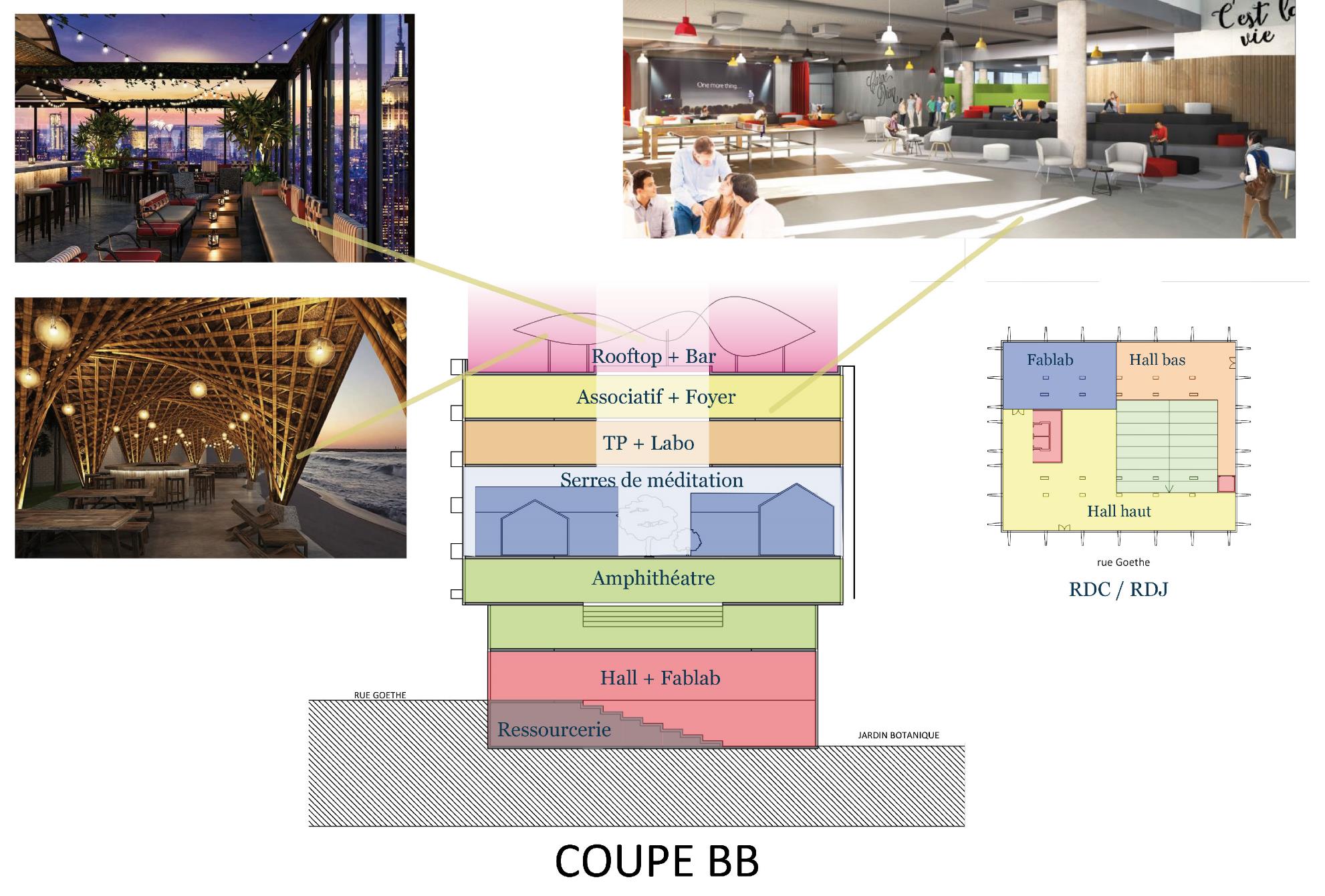 Séminaire Architecture Programmée
GROUPE 1
Séminaire Architecture Programmée
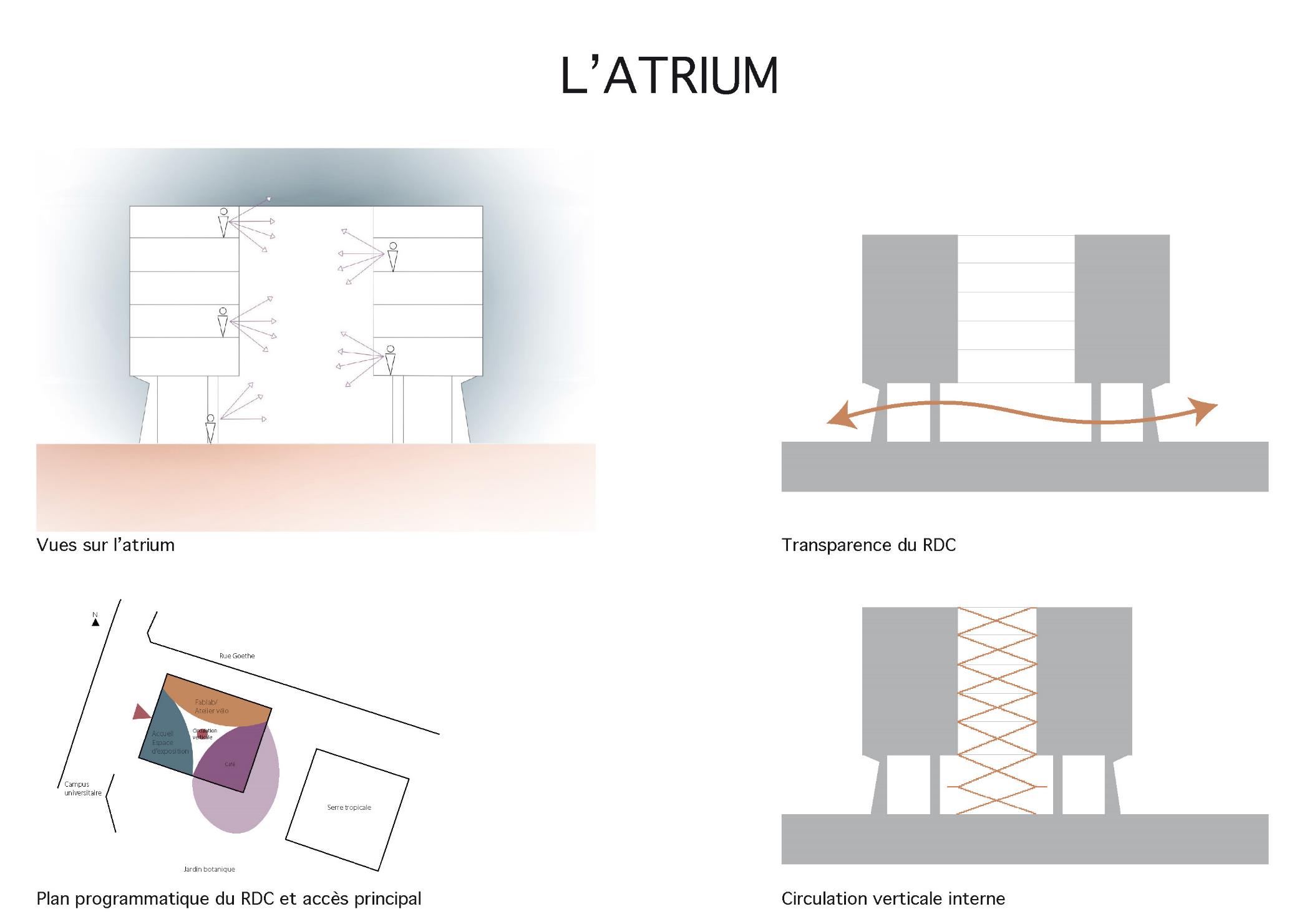 GROUPE 2
Séminaire Architecture Programmée
GROUPE 2
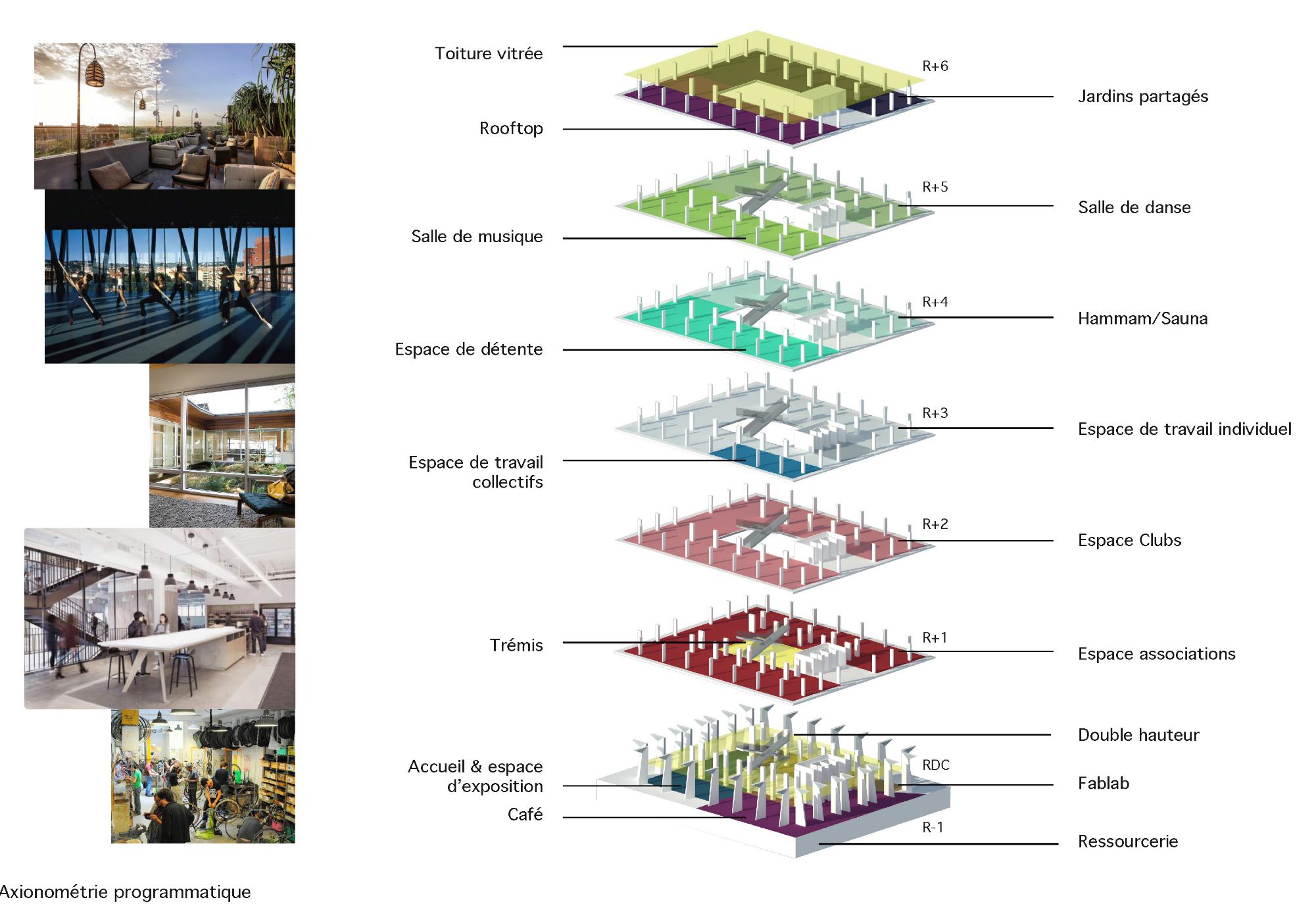 Séminaire Architecture Programmée
GROUPE 3
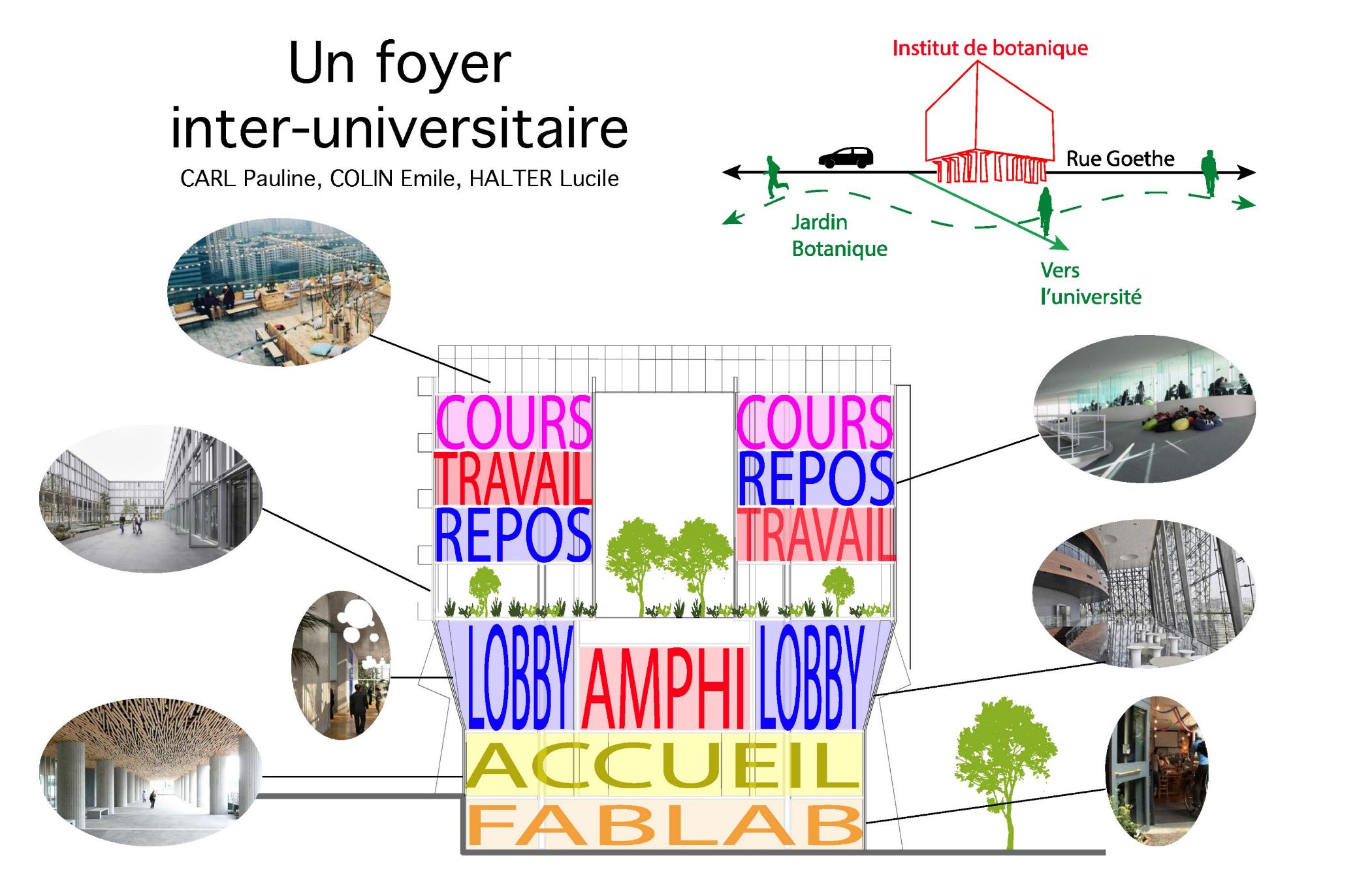 Séminaire Architecture Programmée
GROUPE 3
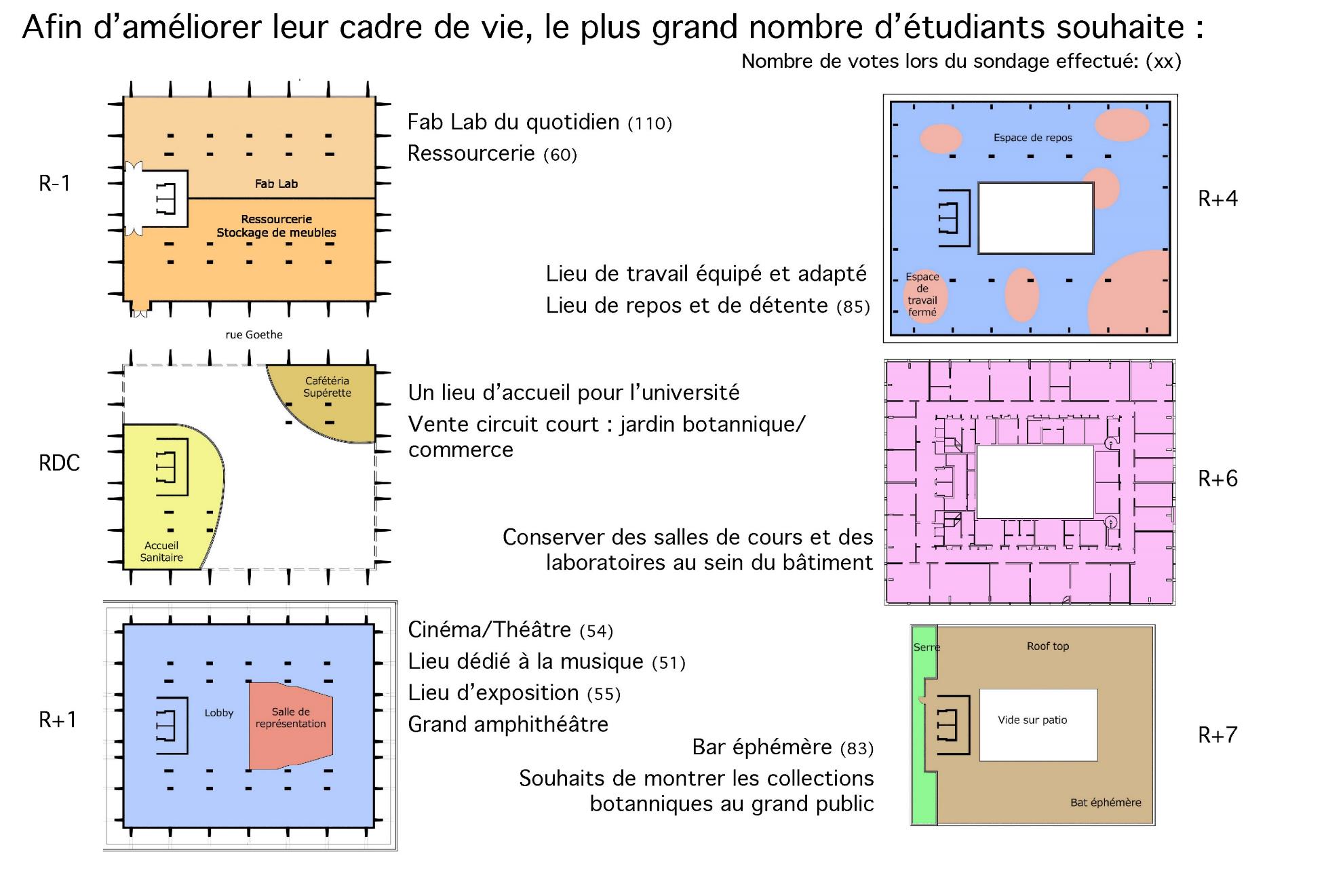 Séminaire Architecture Programmée
GROUPE 4
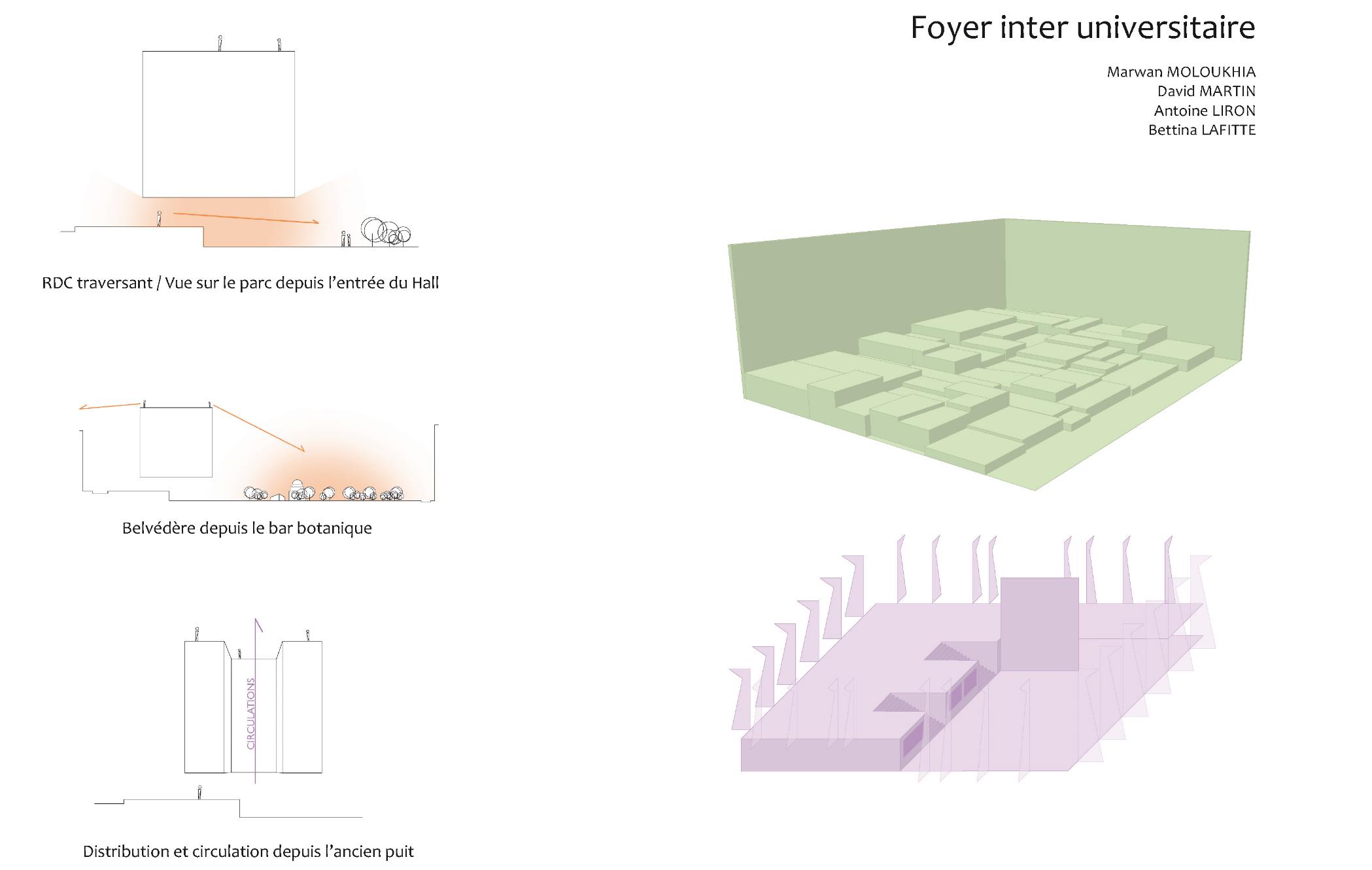 Séminaire Architecture Programmée
GROUPE 4
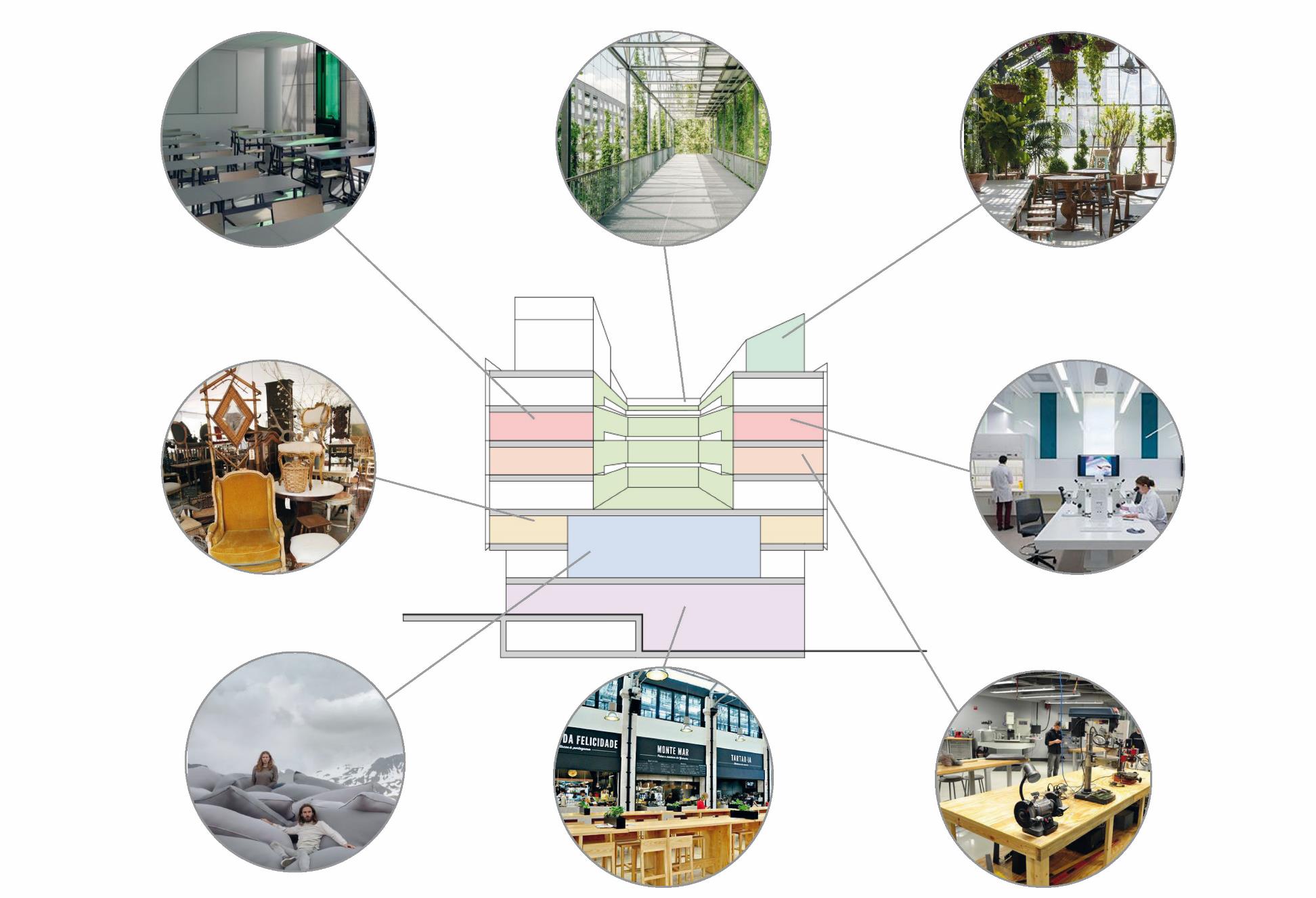 Séminaire Architecture Programmée
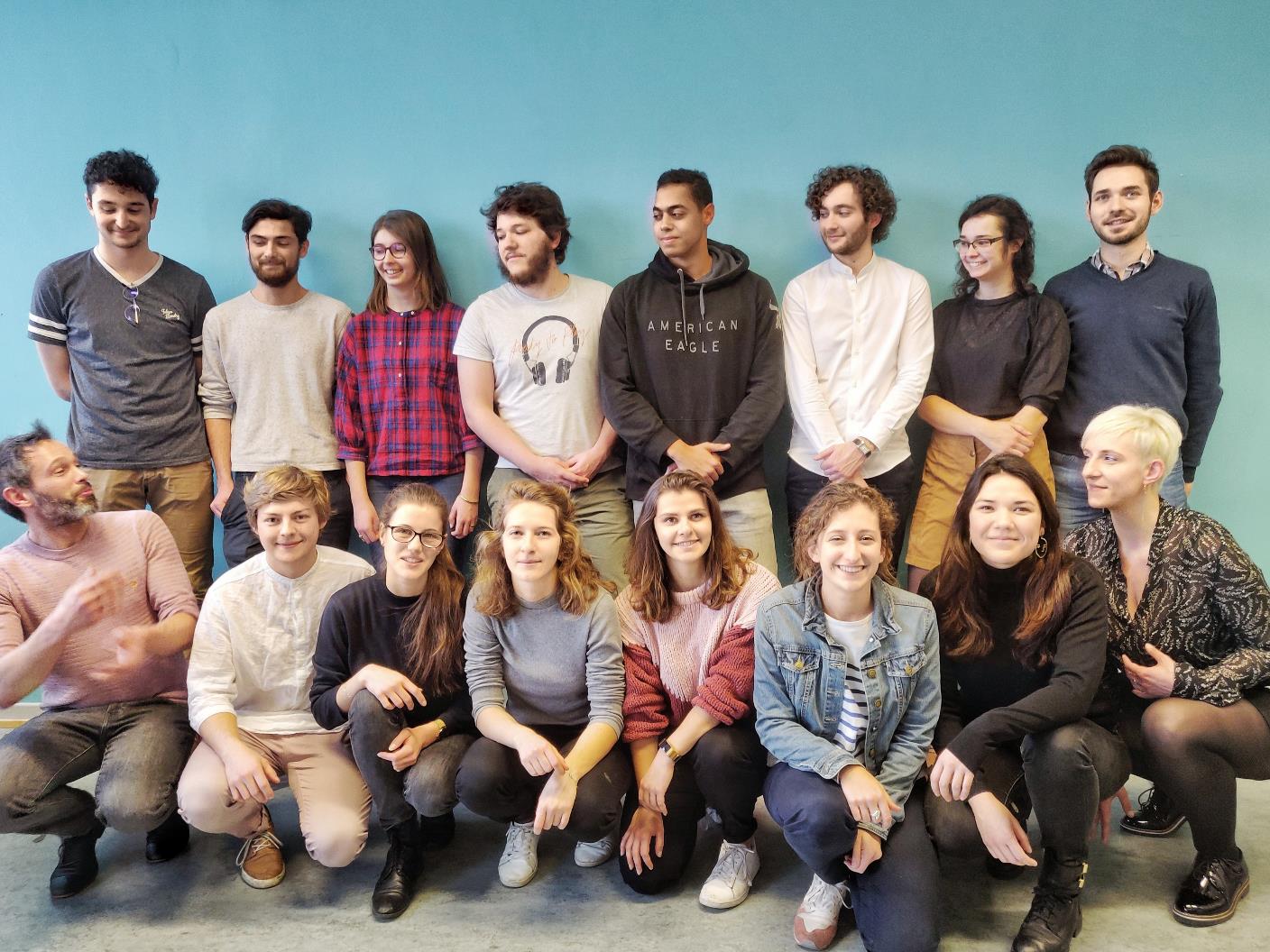 Séminaire Architecture Programmée